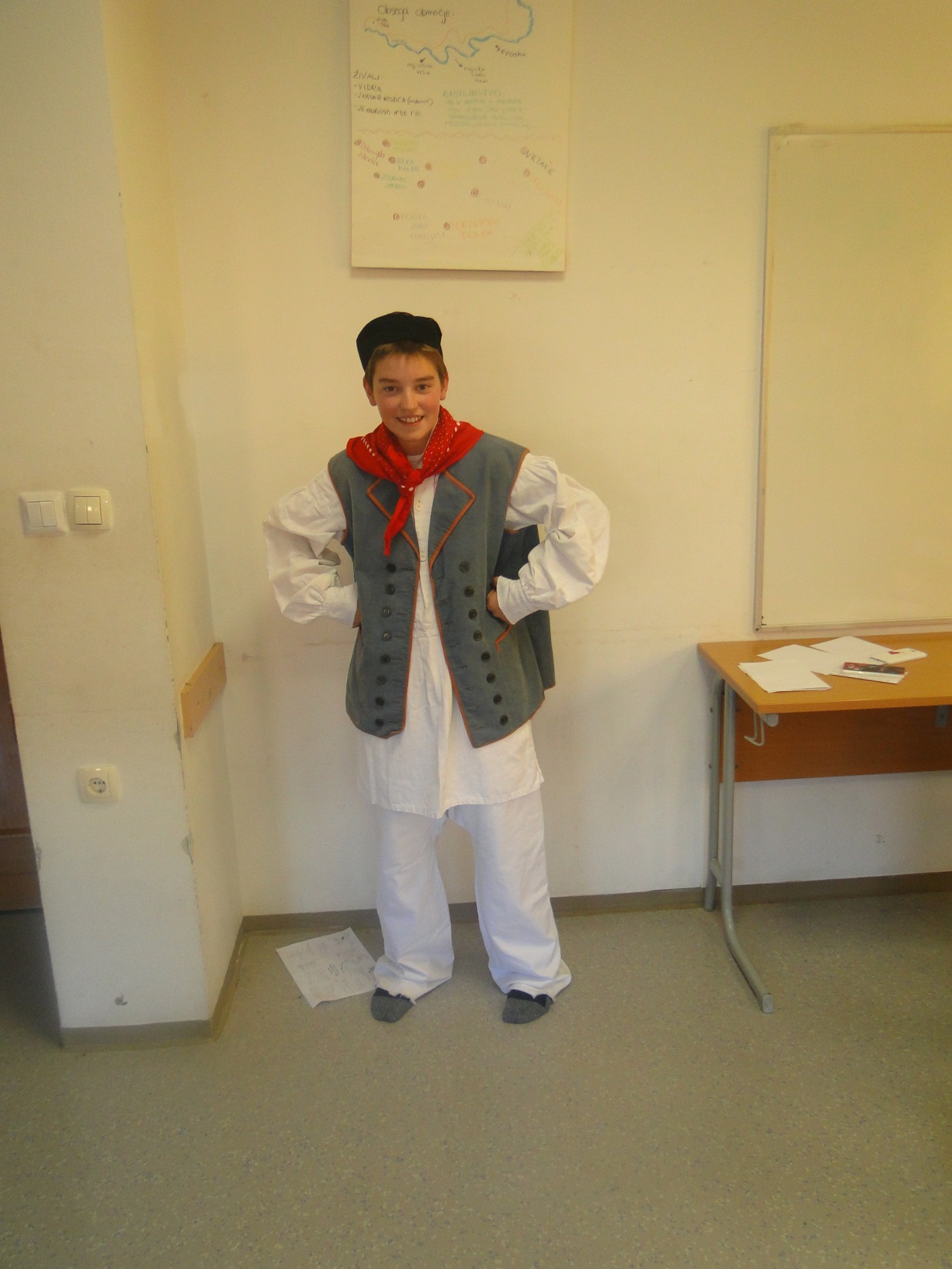 ŠOLA V NARAVIRadenci, 5. dan
7. razred
4. december 2015
zjutraj zimske 4°C
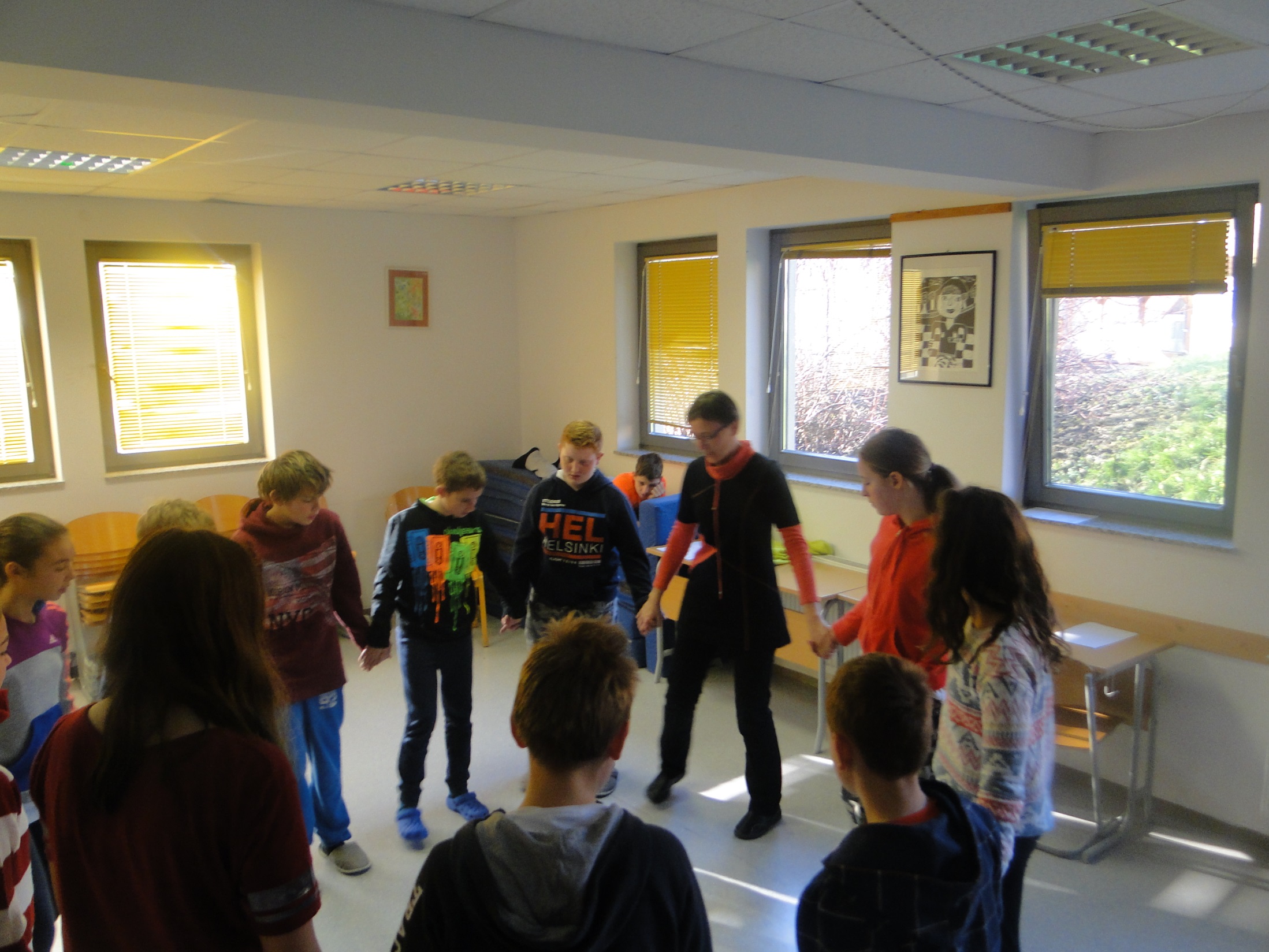 Belokranjski ljudski plesi
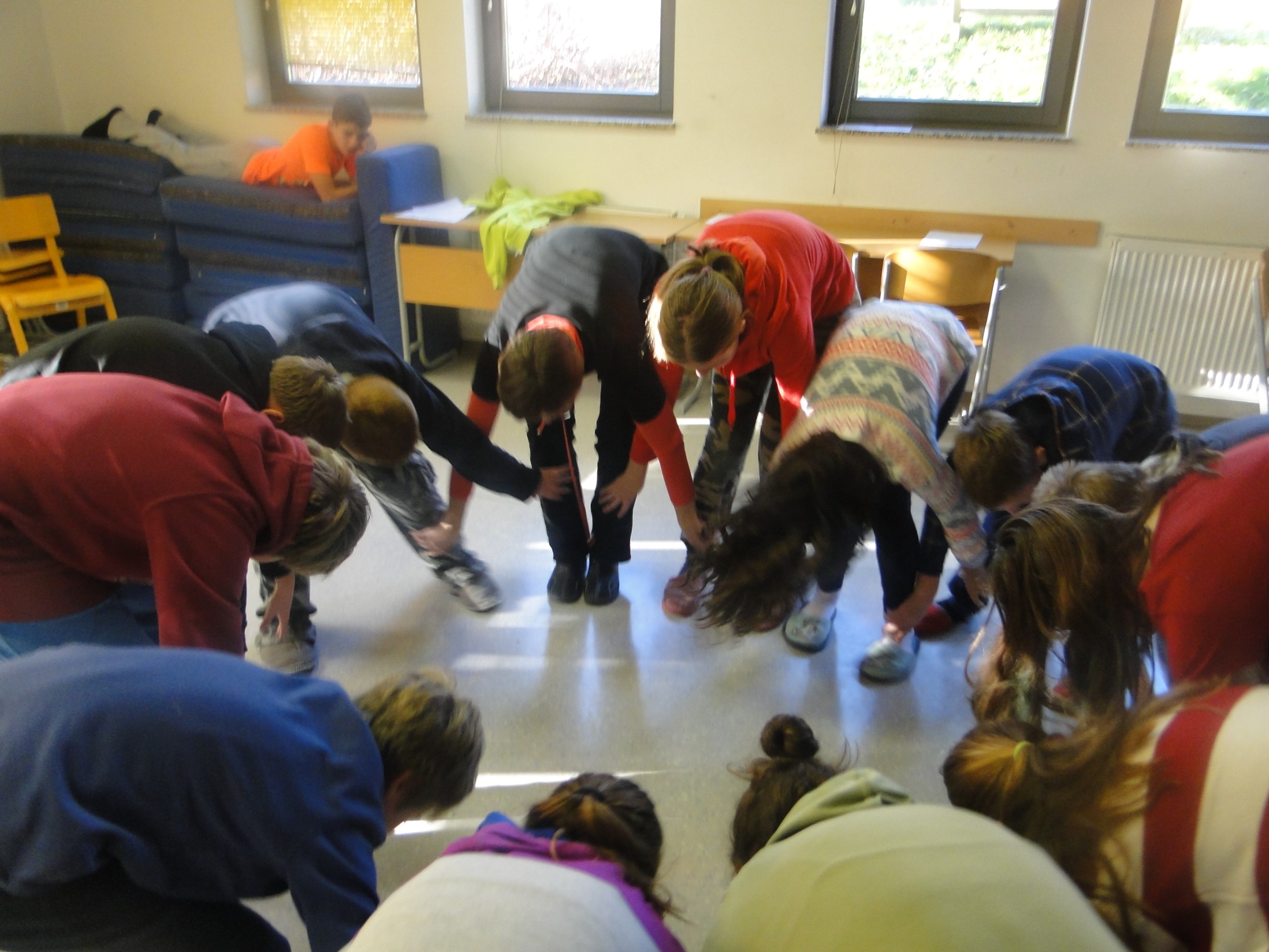 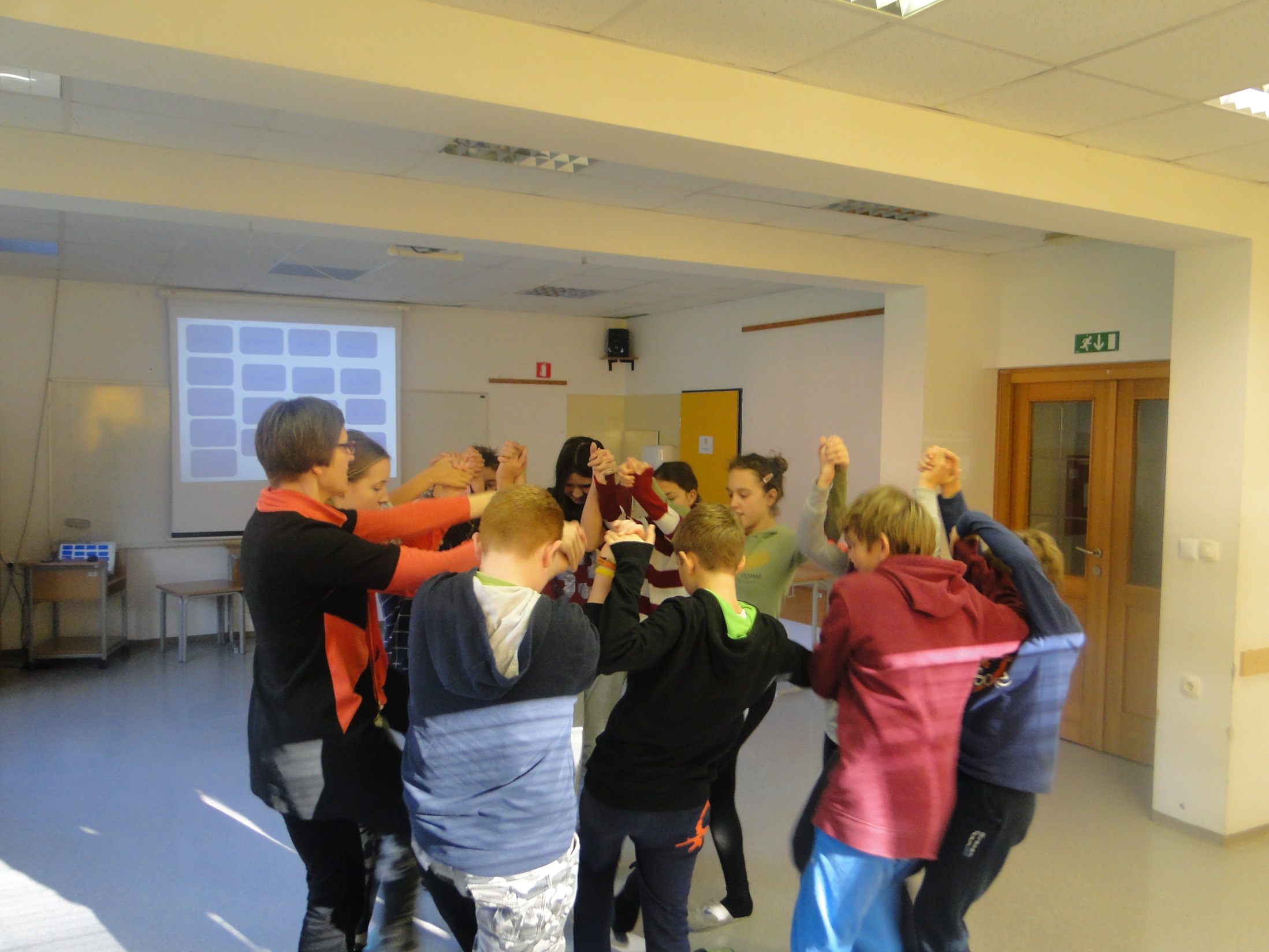 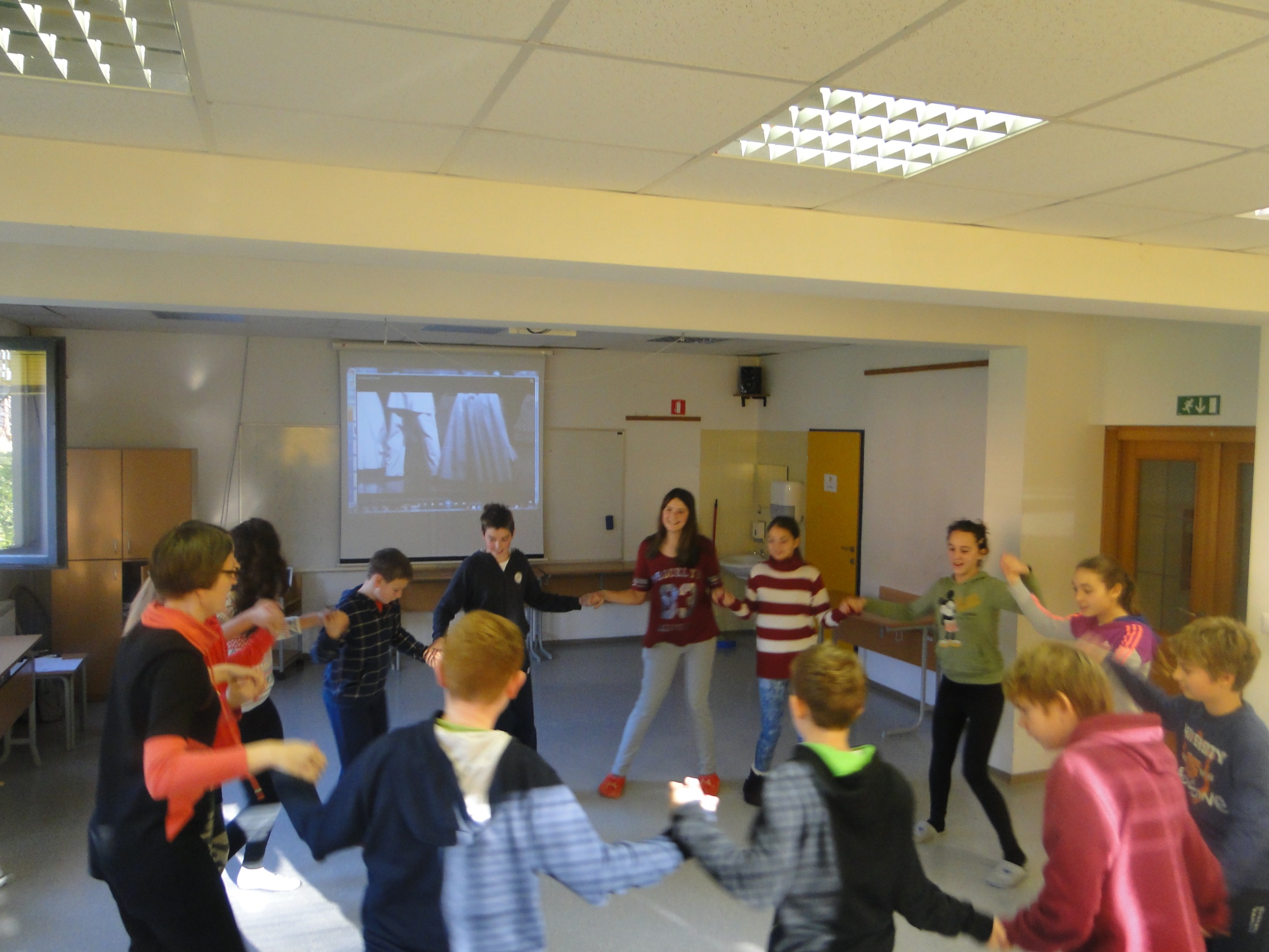 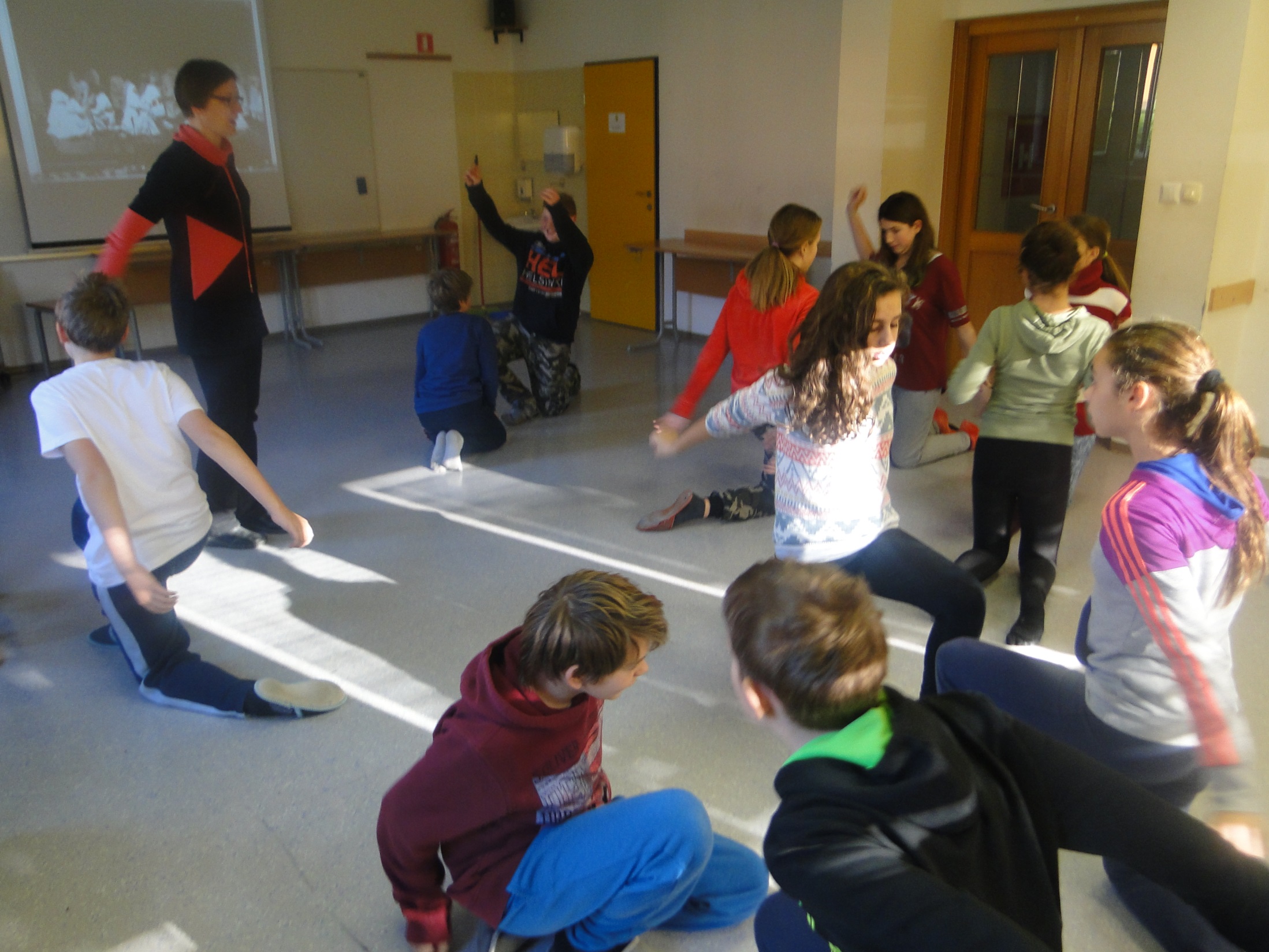 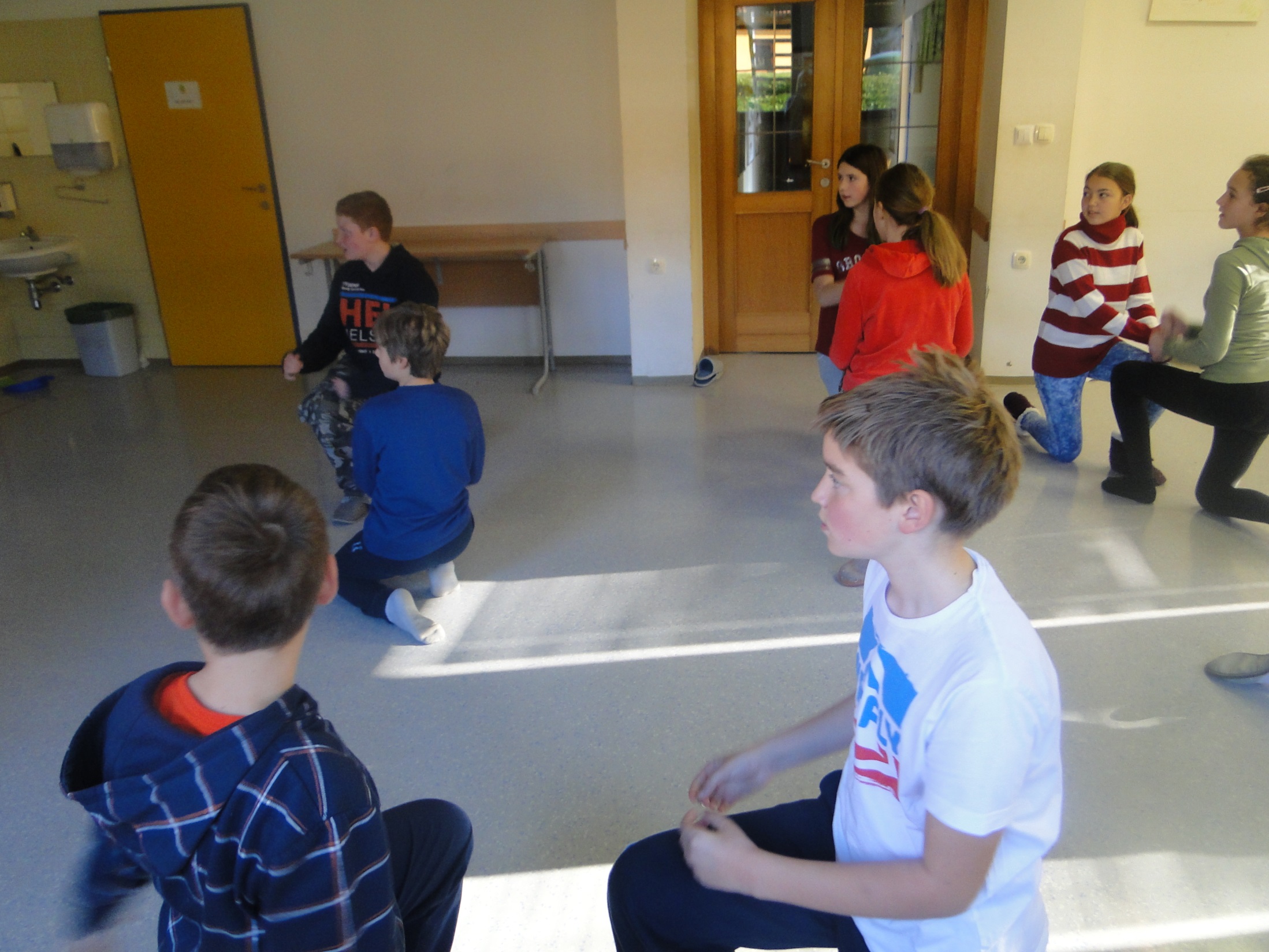 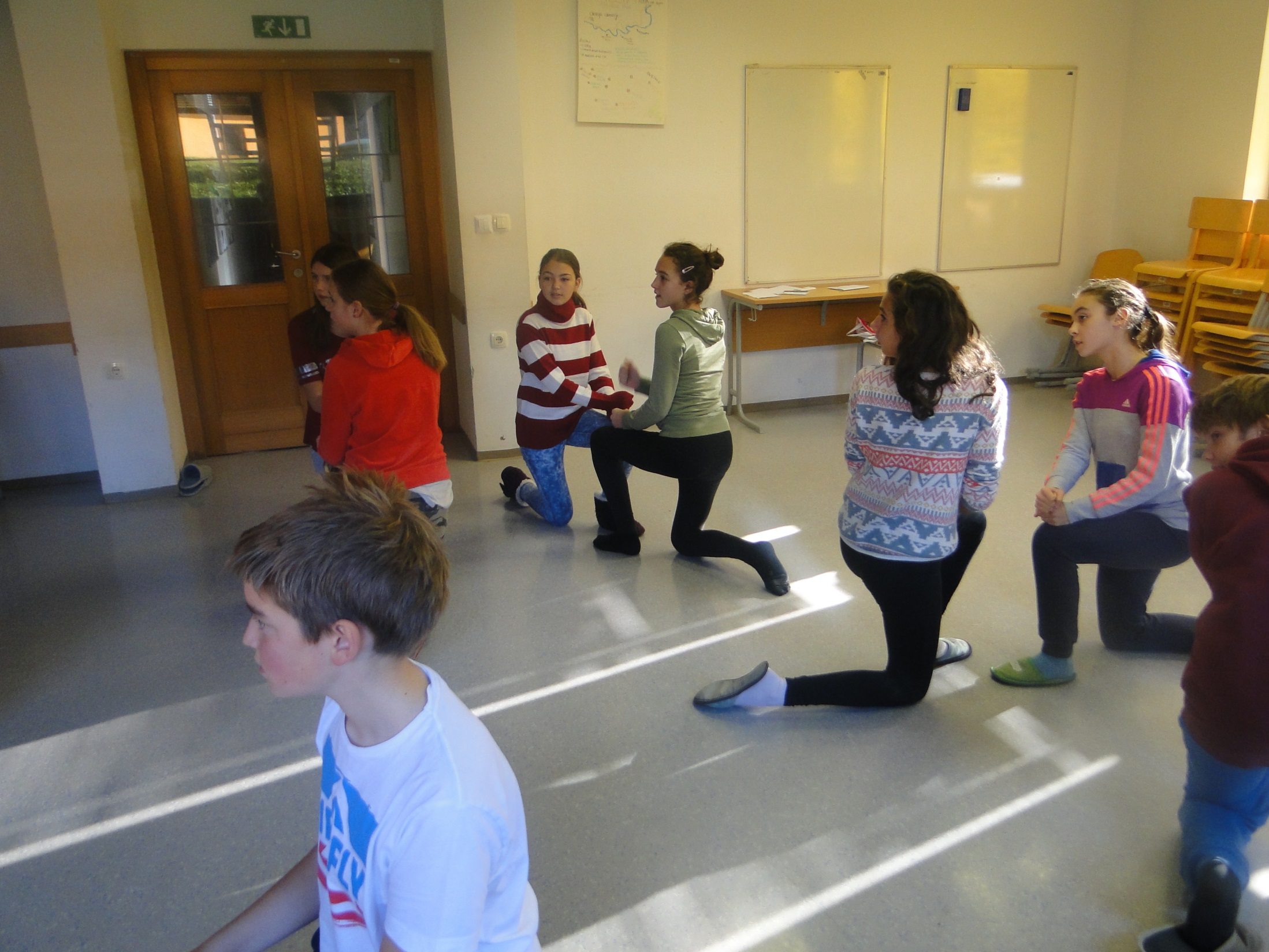 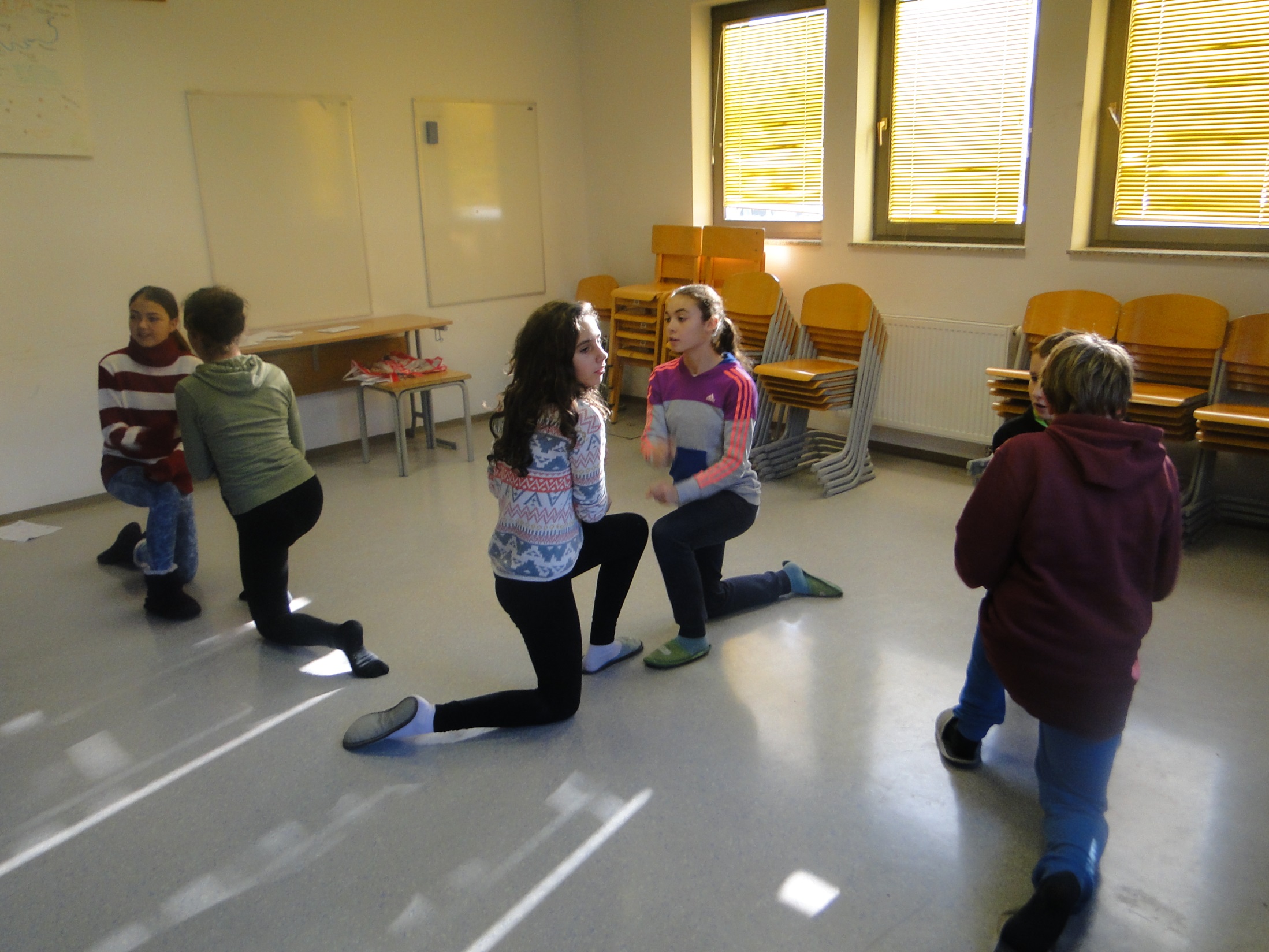 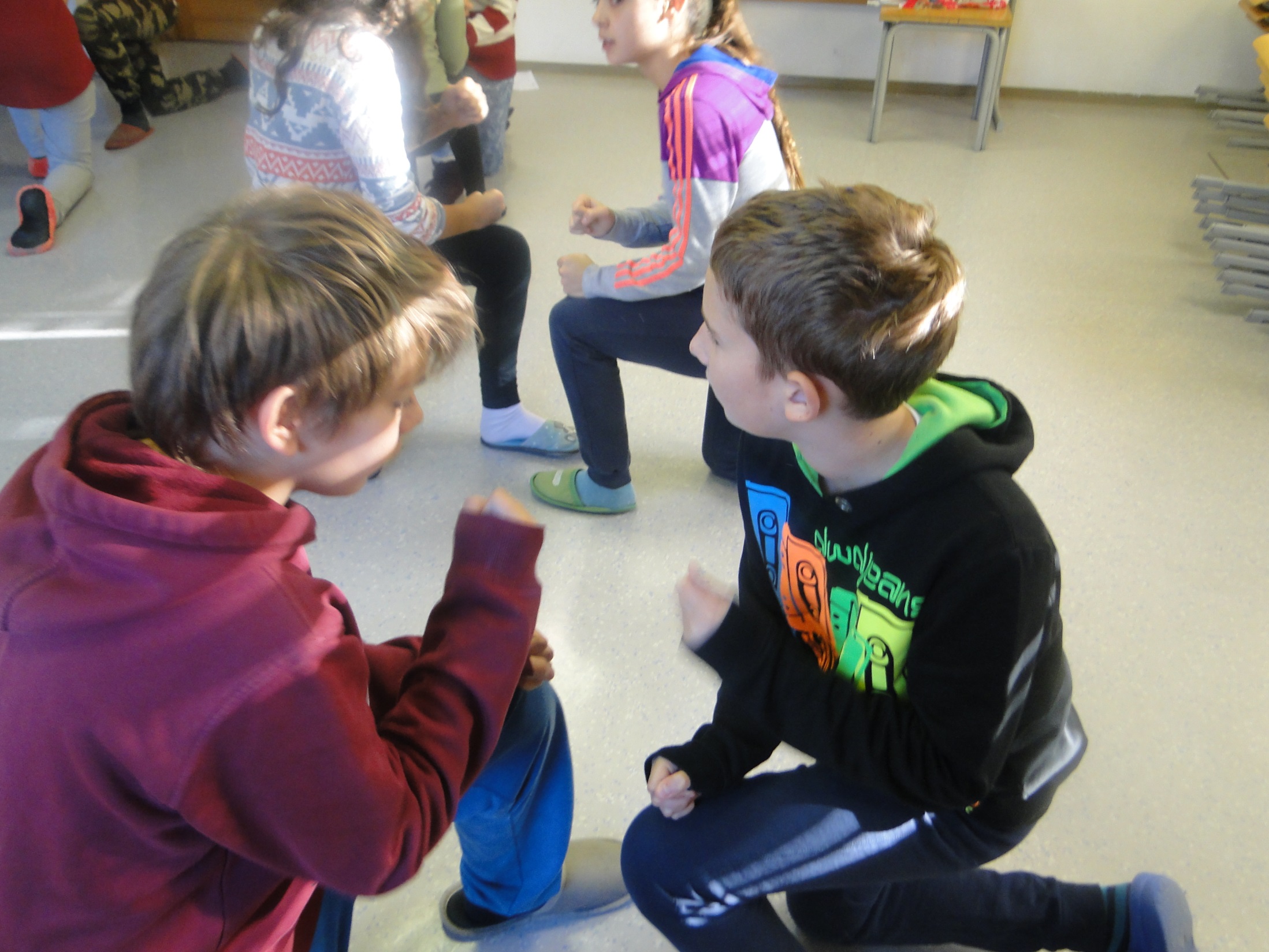 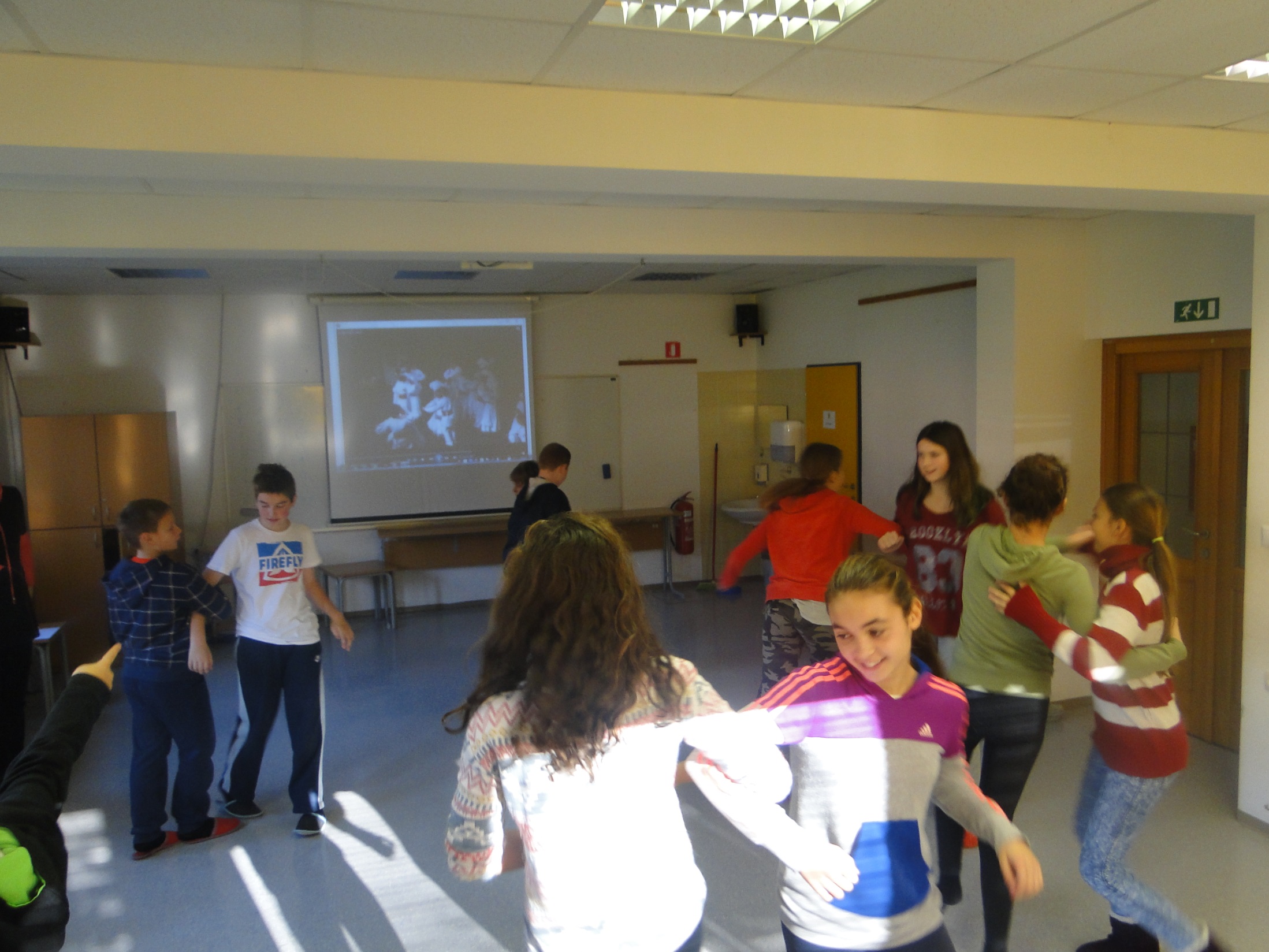 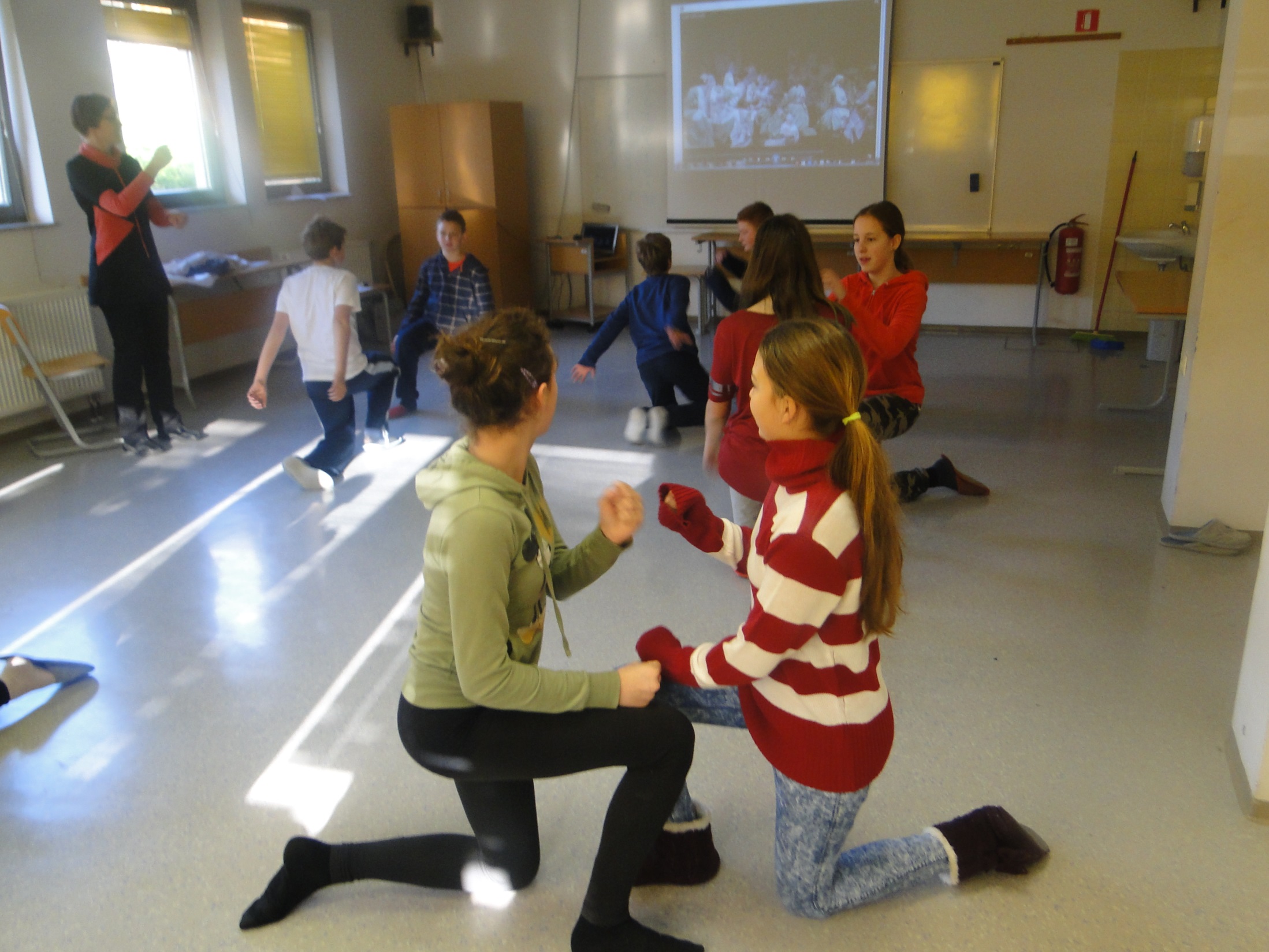